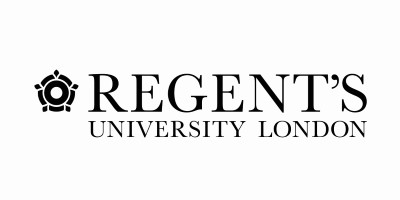 Superchat!
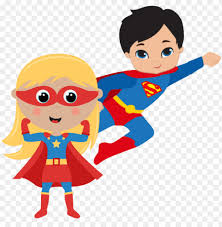 Anne Rowlands
University Librarian 
Regent’s University London
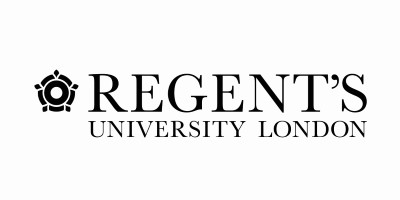 International Students 74%
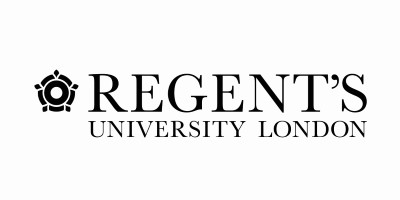 What did we need do?
Cover all time zones
Respond to users as quickly as we could – service standards –CSE
Be able to respond to all queries whether we knew the answer immediately or not
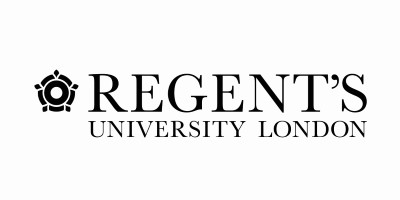 What did we do?
All staff on the chat rota from Library Assistants to me!
Designed some “canned” messages
Used Microsoft teams along side LibChat
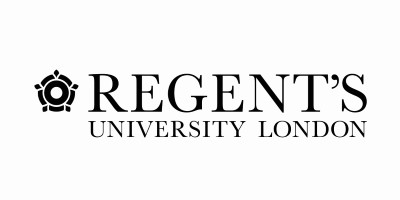 Microsoft Teams and beyond!
Improvement in response time to queries 
Improved knowledge 
Remember teams can be used in lots of different ways


Superchat! or just responding and improving our services?
Thank you!
Reference
World map available at: https://www.clipartlogo.com/istock/world-map-with-countries-country-and-city-names-360104.html accessed 23/11/21